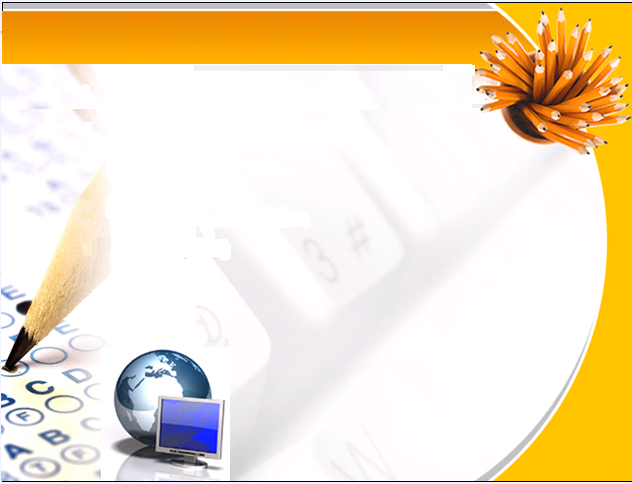 PHÒNG GD-ĐT QUẬN LONG BIÊN
TRƯỜNG THCS LÊ QUÝ ĐÔN
----------------------------
KÍNH CHÀO QUÝ THẦY CÔ 
VÀ CÁC EM HỌC SINH
Giáo viên : Nguyễn Thị Hà
KIỂM TRA BÀI CŨ
C1: Phát biểu nội dung và viết công thức định luật Ôm. Chú thích tên gọi và đơn vị của các đại lượng trong công thức?
C2: Viết các hệ thức về: cường độ dòng điện, hiệu điện thế, điện trở tương đương của đoạn mạch gồm hai điện trở mắc nối tiếp?
C3: Viết các hệ thức về: cường độ dòng điện, hiệu điện thế, điện trở tương đương của đoạn mạch gồm hai điện trở mắc song song?
KIỂM TRA BÀI CŨ
Trả lời:
C1:
Cường độ dòng địên chạy qua dây dẫn tỉ lệ thuận với hiệu địên thế đặt vào hai đầu dây và tỉ lệ nghịch với điện trở của dây
U đo bằng vôn (V).
I đo bằng ampe (A).
R đo bằng ôm (Ω).
Trong đó:
C2:
I = I1 = I2
I = I1 + I2   (1)
C3:
U = U1 + U2
U = U1 = U2   (2)
Rtđ = R1 + R2
Tiết 6: BÀI TẬP VẬN DỤNG ĐỊNH LUẬT ÔM
R3
R1
U
U
R1
R2
R2
R3
Tiết 6: BÀI TẬP VẬN DỤNG ĐỊNH LUẬT ÔM
Bài 1: SGK trang 17
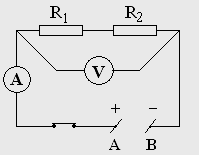 Tóm tắt:
R1 = 5 
K đóng. 
U = 6V.
I = 0,5A.
a. Rtđ = ?
b. R2 = ?
Bài giải:
a. Áp dụng công thức tính điện trở:
b. Theo đoạn mạch nối tiếp có: Rtđ  = R1 + R2
Tiết 6: BÀI TẬP VẬN DỤNG ĐỊNH LUẬT ÔM
Bài 2: SGK trang 17
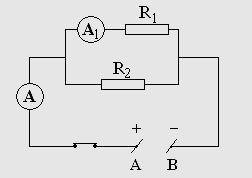 Tóm tắt:
R1 = 10
 I1   = 1,2 A
 I    = 1,8 A
 a. Tính UAB = ?
 b. Tính R2 = ?
Bài giải:
a. Theo đoạn mạch song song có: U1 = U2 = UAB
Mà  U1 = I1.R1 = 1,2 . 10 = 12 (V)
=> UAB = 12V
b. I = I1 + I2 => I2 = I - I1 = 1,8 – 1,2 = 0,6 (A)
Tiết 6: BÀI TẬP VẬN DỤNG ĐỊNH LUẬT ÔM
Bài 3: SGK trang 18
Tóm tắt:
M
N
R1 = 15
R2 = R3 = 30
UAB  = 12V
a) Tính RAB = ?
b) Tính I1; I2; I3 = ?
K
Bài giải:
a. Áp dụng công thức:
=> RAB = R1 + RMN = 15 + 15 = 30
b. Áp dụng công thức:
R2 = R3 => I2 = I3
R
R
R
R
R
R
R
R
R
R
R
R
Tiết 6: BÀI TẬP VẬN DỤNG ĐỊNH LUẬT ÔM
Bài 6.5: (tr 16 SBT) Ba điện trở có cùng giá trị R = 30Ω    .
a. Có mấy cách mắc ba điện trở này thành một mạch điện ? Vẽ sơ đồ các cách mắc đó.
b. Tính điện trở tương đương của mỗi đoạn mạch trên.
Bài giải:
a. Có các cách mắc sau:
Cách 1:
Cách 2:
Cách 3:
Cách 4:
b. RCách1= 90 Ω;  RCách2= 10 Ω;  RCách3= 45 Ω;  RCách4= 20 Ω
Trò chơi:  Rung chuông vàng
Luật chơi:
GV chiếu lần lượt 8 câu hỏi.
HS có 30 giây suy nghĩ cho mỗi câu hỏi.
Hết thời gian suy nghĩ, HS giơ đáp án của mình.
HS nào trả lời đúng sẽ được quyền tham gia chơi ở câu hỏi tiếp theo.
HS nào trả lời sai  sẽ dừng cuộc chơi.
Những bạn trả lời đúng tất cả các câu hỏi sẽ được thưởng điểm 10 (hệ số 1)
30
29
28
27
26
25
24
23
22
21
20
19
18
17
16
15
14
13
12
11
10
09
08
07
06
05
04
03
02
01
00
Câu 1: Đoạn mạch gồm hai điện trở R1 và R2 mắc nối tiếp. Mối quan hệ giữa hiệu điện thế hai đầu mỗi điện trở và điện trở của nó được biểu diễn như sau:
 	A.                                  C.
	B.   	                            D. Cả A và C đúng
30
29
28
27
26
25
24
23
22
21
20
19
18
17
16
15
14
13
12
11
10
09
08
07
06
05
04
03
02
01
00
Câu 2: Người  ta chọn một số điện trở  loại 2 và 4 để ghép nối tiếp thành đoạn mạch có điện trở tổng cộng 16. Trong các phương án sau đây, phương án nào là sai?
	A. Chỉ dùng 8 điện trở loại 2.                             	B. Chỉ dùng 4 điện trở loại 4.
	C. Dùng 1 điện trở 4  và 6 điện trở 2.              	D. Dùng 2 điện trở 4  và 2 điện trở 2.
30
29
28
27
26
25
24
23
22
21
20
19
18
17
16
15
14
13
12
11
10
09
08
07
06
05
04
03
02
01
00
Câu 3: Hai điện trở R1= 5  và R2=10  mắc nối tiếp. Cường độ dòng điện qua điện trở R1 là 4A. Thông tin nào sau đây là sai?
	A. Điện trở tương đương của cả mạch là 15.  	B. Cường độ dòng điện qua điện trở R2 là 8A.
	C. Hiệu điện thế hai đầu đoạn mạch là 60V.        	D. Hiệu điện thế hai đầu điện trở R1 là 20V.
30
29
28
27
26
25
24
23
22
21
20
19
18
17
16
15
14
13
12
11
10
09
08
07
06
05
04
03
02
01
00
Câu 4: Phát biểu nào sau đây là đúng khi nói về cường độ dòng điện trong đoạn mạch nối tiếp?
A. Trong đoạn mạch mắc nối tiếp, cường độ dòng điện qua vật dẫn sẽ càng lớn nếu điện trở vật dẫn đó càng nhỏ.
B. Trong đoạn mạch mắc nối tiếp, cường độ dòng điện qua vật dẫn sẽ càng lớn nếu điện trở vật dẫn đó càng lớn.
C. Cường độ dòng điện ở bất kì vật dẫn nào mắc nối tiếp với nhau cũng bằng nhau.
D. Trong đoạn mạch mắc nối tiếp, cường độ dòng điện qua vật dẫn không phụ thuộc vào điện trở các vật dẫn đó.
30
29
28
27
26
25
24
23
22
21
20
19
18
17
16
15
14
13
12
11
10
09
08
07
06
05
04
03
02
01
00
Câu 5: Đoạn mạch gồm hai điện trở R1 và R2 mắc nối tiếp, gọi I là cường độ dòng điện trong mạch. U1  và U2 lần lượt là hiệu điện thế giữa hai đầu mỗi điện trở, U là hiệu điện thế giữa hai đầu đoạn mạch, hệ thức nào sau đây là đúng?
	A. I =                    	    B.  	
	
          C. U1 = I.R1               D. Các P/Á trên đều đúng.
30
29
28
27
26
25
24
23
22
21
20
19
18
17
16
15
14
13
12
11
10
09
08
07
06
05
04
03
02
01
00
Câu 6: Phát biểu nào sau đây đúng nhất khi nói về mối liên hệ giữa cường độ dòng điện qua một dây dẫn và hiệu điện thế giữa hai đầu dây dẫn đó?
A. Cường độ dòng điện qua một dây dẫn tỉ lệ với hiệu điện thế giữa hai đầu dây dẫn đó.
B. Cường độ dòng điện chạy qua một dây dẫn tỉ lệ thuận với hiệu điện thế giữa hai đầu dây dẫn đó.
C. Cường độ dòng điện qua một dây dẫn tỉ lệ nghịch với hiệu điện thế giữa hai đầu dây dẫn đó.
D. Cường độ dòng điện qua một dây dẫn không tỉ lệ với hiệu điện thế giữa hai đầu dây dẫn đó.
30
29
28
27
26
25
24
23
22
21
20
19
18
17
16
15
14
13
12
11
10
09
08
07
06
05
04
03
02
01
00
Câu 7: Điện trở R1= 10 chịu được hiệu điện thế lớn nhất đặt vào hai đầu của nó là U1= 6V. Điện trở R2= 5 chịu được hiệu điện thế lớn nhất đặt vào hai đầu của nó là U2= 4V. Đoạn mạch gồm R1 và R2 mắc nối tiếp chịu được hiệu điện thế lớn nhất đặt vào hai đầu của đoạn mạch này là:          
	A. 10V.     	B. 12V.	C. 9V.     	D.8V
30
29
28
27
26
25
24
23
22
21
20
19
18
17
16
15
14
13
12
11
10
09
08
07
06
05
04
03
02
01
00
Câu 8: Điện trở R1= 30 chịu được dòng điện lớn nhất là 2A và điện trở R2= 10 chịu được dòng điện lớn nhất là 1A. Có thể mắc nối tiếp hai điện trở này vào hiệu điện thế nào dưới đây?     
	A. 40V.   	B. 70V.   	C.80V.    	D. 120V
BÀI TẬP VỀ NHÀ
* Học thuộc các công thức đã học
* Xem lại các BT đã giải
* Giải các BT: 6.10 – 6.14 SBT
Xin chân thành cảm ơn
Quý thầy cô 
và các em học sinh